И физика, и лирика…
Урок –повторение по теме
«Оптические явления»
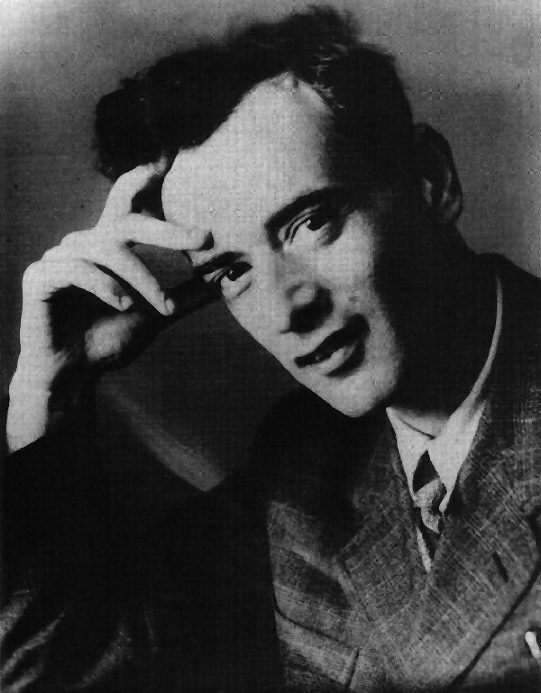 «Грош цена вашей физике, если она застилает для вас всё остальное: шорох леса, краски заката, звон рифм…
   Физик, не воспринимающий поэзии, искусства, - плохой физик.»
             Л.Ландау
Световые явления в литературе
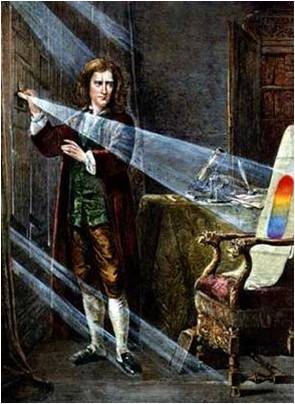 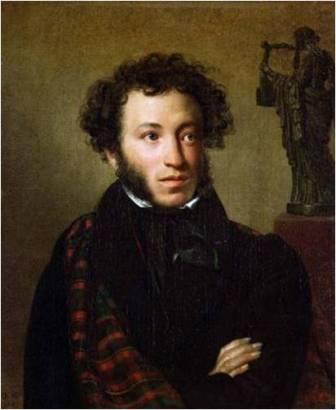 ?
Сергей Александрович
            Есенин
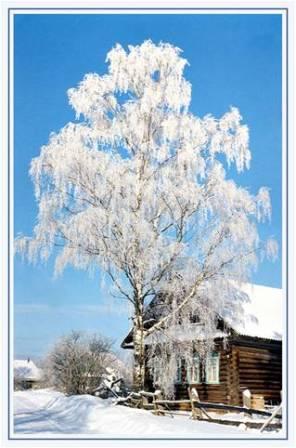 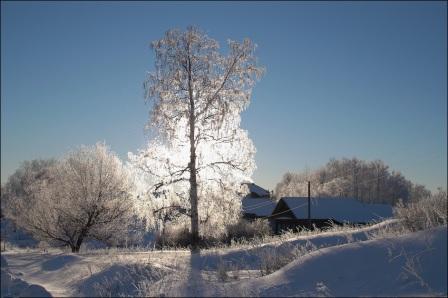 Белая береза
Под моим окном
Принакрылась снегом,
Точно серебром…
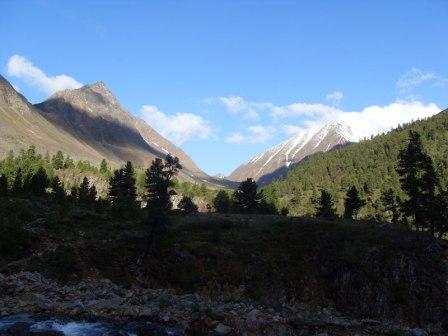 Федор Иванович Тютчев
День вечереет, ночь близка 
Длинней с горы ложится тень,
На небе гаснут облака…
Уж поздно. Вечереет день.
Оптика и световые явления в произведенииМ.Булгакова "Мастер и Маргарита"
«Попав в тень чуть зеленеющих лип, писатели первым долгом бросились к пестро раскрашенной будочке с надписью «Пиво и вода».»(Гл. 1, стр. 5)
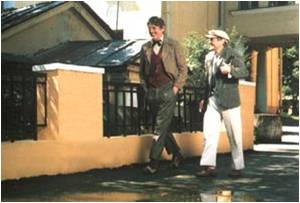 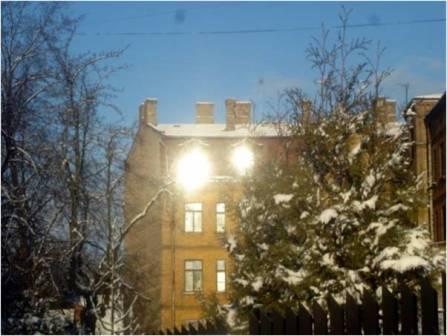 «Он остановил взор на верхних этажах, ослепительно отражающих в стеклах изломанное и навсегда уходящее от Михаила Александровича солнце, затем перевел его вниз, где стекла начали предвечерне темнеть, чему-то снисходительно усмехнулся, прищурился, руки положил на набалдашник, а подбородок на руки.» (Гл. 1, стр. 10)
А. Блок
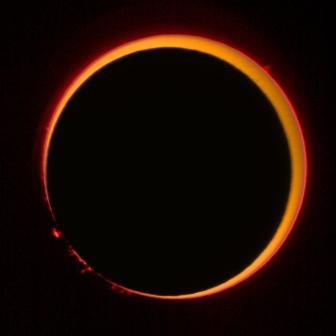 Шар раскаленный золотой 
Пошлет в пространство луч огромный, 
и длинный конус тени темной 
В пространство бросит шар другой.
Когда узнаешь ты, как страны
В Сицилии фата морганы
Вопросов этих не задашь.
Там часто в воздухе стеною
Средь бела дня, на зыбком зное
Встает обманчивый мираж…
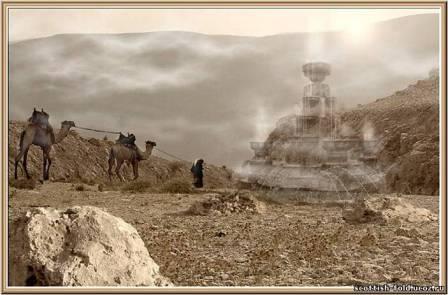 И.В. Гете  «Фауст»
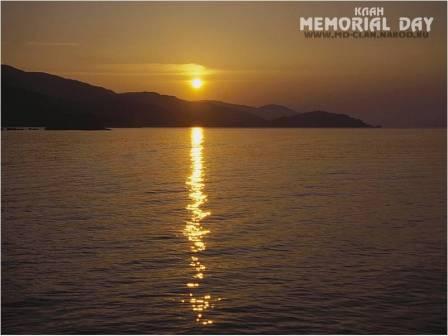 световые 
явления
 живописи
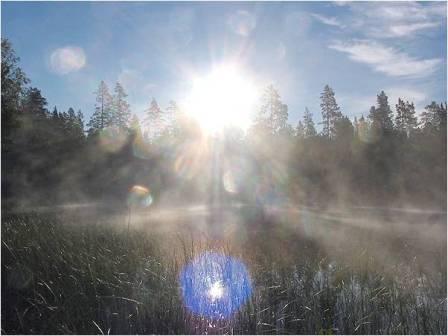 Солнечный свет состоит из семи основных цветов
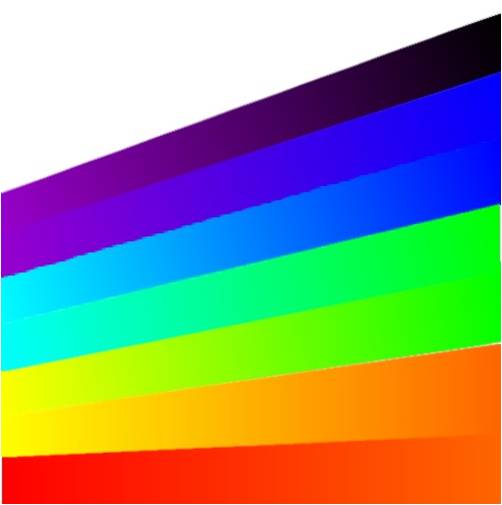 Эти спектральные цвета являются самыми насыщенными и самыми чистыми
синий
фиолетовый
голубой
зеленый
желтый
оранжевый
красный
При смешении двух недополнительных цветов в определенных количественных соотношениях получаются цвета промежуточные по тону, например: синий с красным дает фиолетовый, красный с оранжевым — красно-оранжевый, зеленый с голубым — зелено-голубой и т. д.
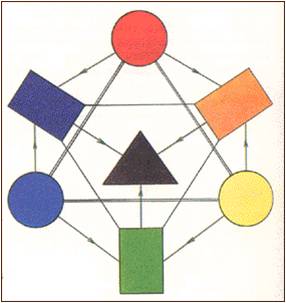 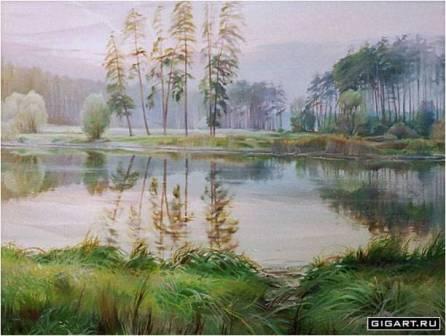 Свет отражается и преломляется. При разных показателях часть света отразится, а часть преломится
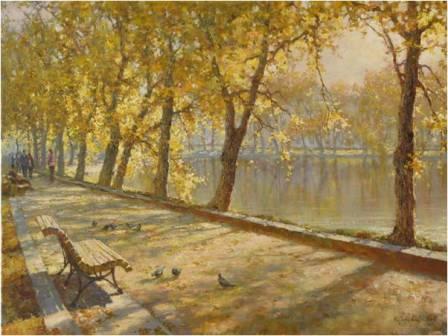 Матовая поверхность отражает свет рассеянно
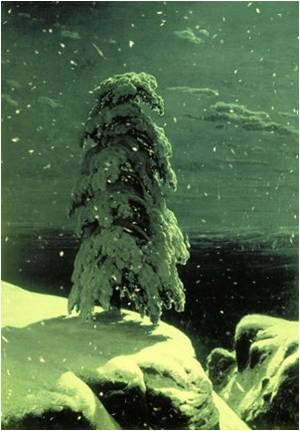 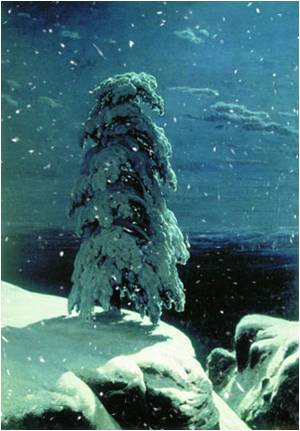 На солнце
В шкафу
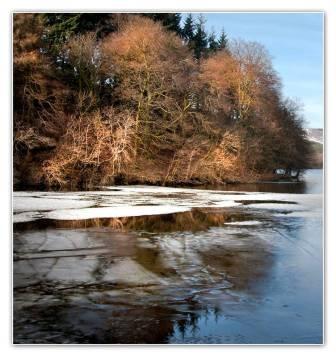 При разных показателях часть света отразится, а часть преломится
Всякий свет краски имеет определенные основные свойства: светлоту, цветовой тон и насыщенность.
Предметы, от которых больше отражается света, кажутся нам светлее, меньше света отражается от темных предметов. Белые пигменты отличаются между собой количеством отраженного света.
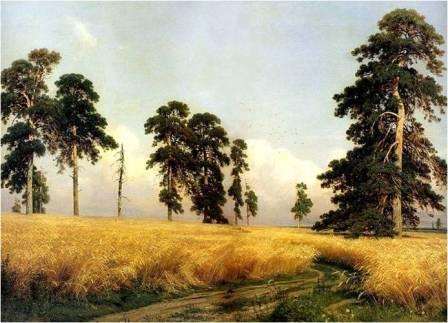 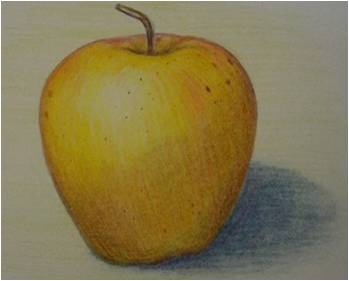 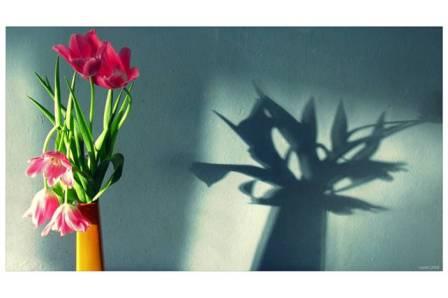 Расположение света на предметах в разной силе называется светотенью.
Светотень играет большую роль в построении объема формы. Обычно света пишутся корпусно, а тени и полутени прозрачно
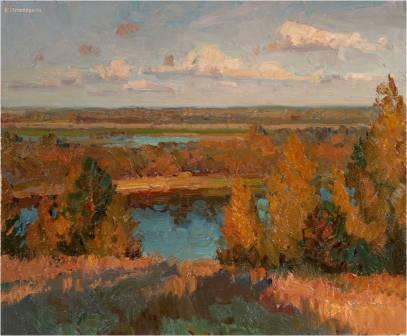 По аналогии с законами смешения света, краски, которые в смеси дают серый или грязный цвет назвали дополнительными. В одном мазке их смесь (замес) используется крайне условно – например в тенях, поскольку добавляется серый цвет, который темнит колорит
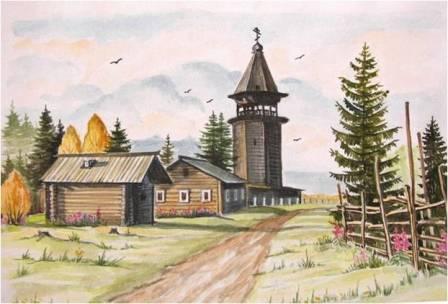 Прозрачные краски и кроющие краски
Прием двойного освещения позволяет сосредоточить внимание зрителей на главных фигурах и создать впечатление глубины.
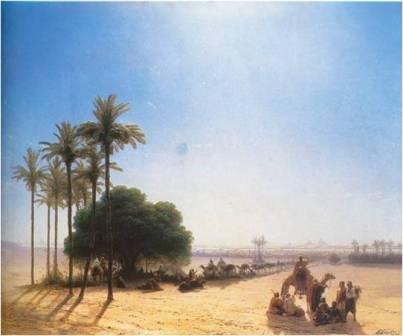 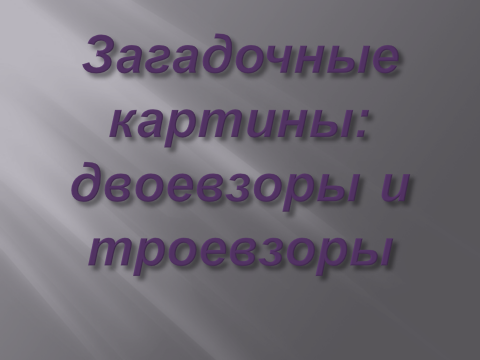 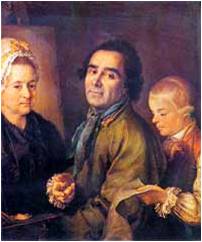 П. Дрождин. „Портрет художника А.П. Антропова с сыном перед портретом жены“. 1776 год. Русский музей, Санкт-Петербург.
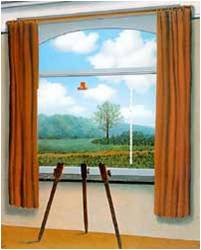 Р. Магритт. „Удел человеческий“. 1933 год. Национальная художественная галерея, Вашингтон.
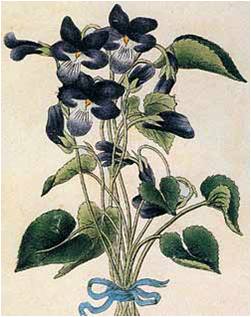 О. Каню. „Капрал фиалок (силуэты Бонапарта, его жены и сына)“. 1815 год. В названии картины содержится напоминание о том, что Наполеон начинал воинскую службу в чине капрала.
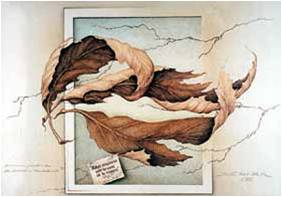 С. Дель-Прете. „Тайна между осенними листьями“. 1991 год. Галерея в Берне, Швейцария.
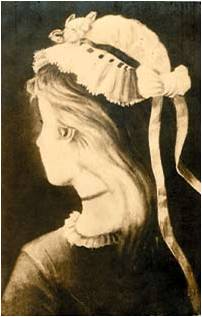 Почтовая открытка. 
„Моя жена и моя тёща“. 

Начало ХХ века. Россия.
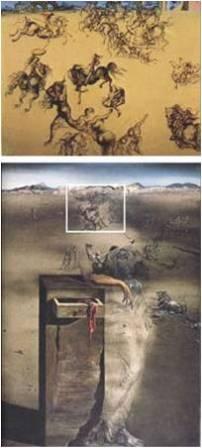 Картина Сальвадора Дали: 

 „Голова женщины в виде битвы“. 1936 год;
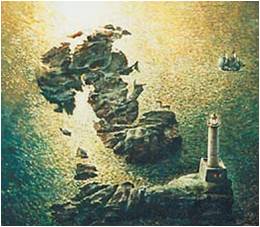 В. Коваль. „Kovalland (автопортрет художника)“. 

    1994 год.
РОЛЬ СВЕТА В МУЗЫКЕ
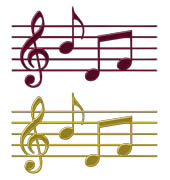 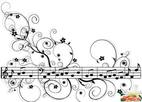 Музыка цвета
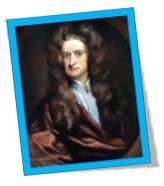 Идея "видения музыки", как     известно, была выдвинута задолго до реальных светомузыкальных экспериментов - еще в 18 веке. Идея эта была чисто умозрительная, и собственно к искусству никакого отношения не мела. В ее основе лежала механистическая аналогия "цвет-звук" ("спектр-октава", "звукоряд- цветоряд"), нечаянно открытая Ньютоном.
Исполнение фортепианной пьесы "Темное пламя" со световым сопровождением на инструменте "Кристалл" (Казань, 1966).
Исполнение "Прометея" со светом в Нью-Хейвене(США, 1971 г.).
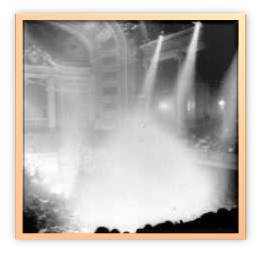 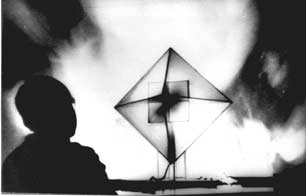 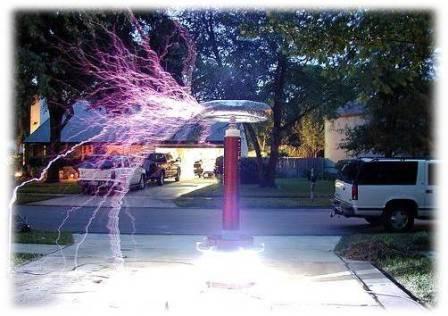 Светомузыкальные фонтаны
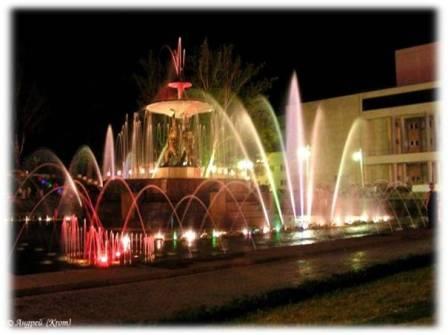 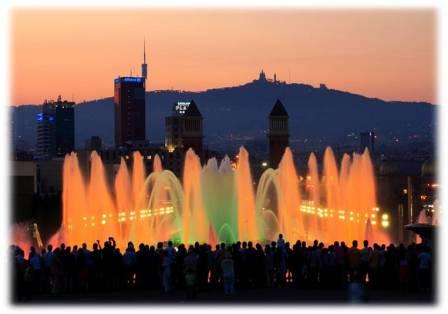 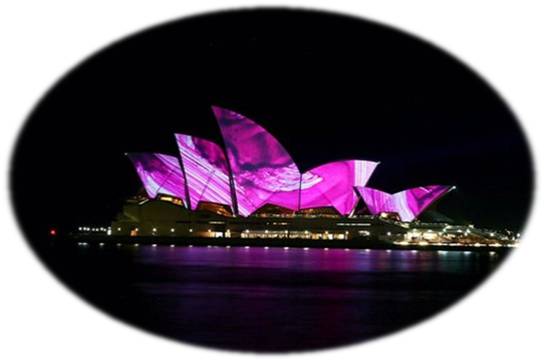 1. К. Бальмонт
О, как ты далёк! Не найти мне тебя, не найти!
Устали глаза от простора пустыни безлюдной.
Лишь кости верблюдов белеют на тусклом пути
Да чахлые травы змеятся над почвою скудной.
Я жду, я тоскую. Вдали вырастают сады.
О, радость! Я вижу, как пальмы растут, зеленея.
Сверкают кувшины, звеня от блестящей воды.
Всё ближе, всё ярче! – И сердце забилось, робея.
Боится и шепчет: «Оазис!» – Как сладко цвести
В садах, где как праздник пленительна жизнь молодая!
     Но что это? Кости верблюдов лежат на пути!
     Всё скрылось. Лишь носится ветер, пески наметая…
2. В.А.Жуковский
Нечеловечьими руками
Жемчужный, разноцветный мост
Из вод построен над водами.
Чудесный вид, огромный рост!
Раскинув паруса шумящи, 
Не раз корабль под ним проплыл;
Но на хребет его блестящий
Ещё никто не восходил.
Идешь к нему – он прочь стремится
И в то же время недвижим;
С своим потоком он родится
И вместе исчезает с ним.
3.Лю Дабай

Яркий снег слепит глаза людей,
Белый снег, он серебра белей,
Он своей поспорит белизной
С мягкой ватой, с рисовой мукой.
4. Л.  Мартынов

И нефть попав из бака в водоем,
Павлиний хвост внезапно распустила.
Она об органическом своем
Происхожденье снова загрустила.
5. А. Чижевский

Лик солнца у тебя, 
                     подсолнечник простой:
Посередине диск, 
                     вокруг – протуберанцы.
6. Ж. Верн  «Таинственный остров»

Сайрес Смит для того чтобы разжечь костер, взял «два стекла, снятые с часов инженера и Спилета. Наполнив их водой и скрепив их края с помощью глины, Сайрес Смит сфабриковал настоящие зажигательное стекло, которое сосредоточило лучи солнца на охапке сухого мха и воспламенило его».
7.  И. И. Левитан
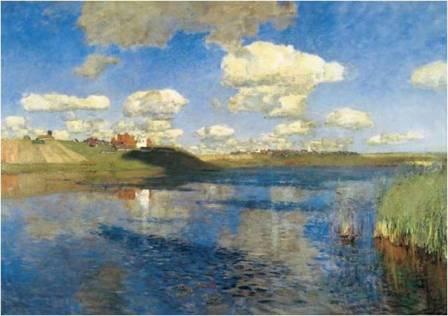 8. И. Айвазовский
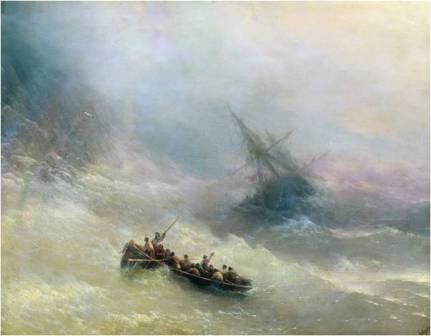 9.  В.М.  Васнецов
10. И. Левитан
ПРОВЕРКА
Мираж
Радуга
Отражает все световые лучи
Интерференция
Солнечное затмение
Собирающая линза
Отражение света
«Радуга»
Прямолинейное распространение света
Образование тени
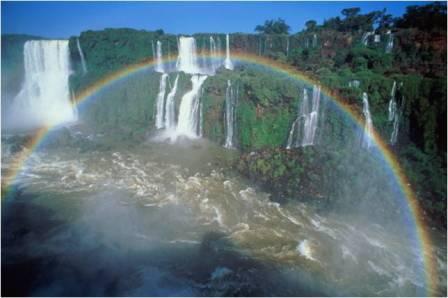 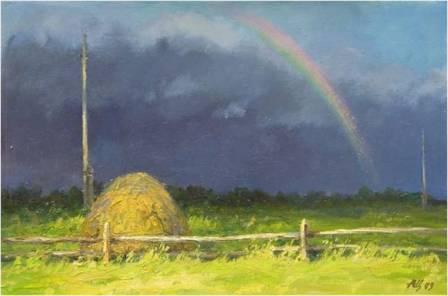 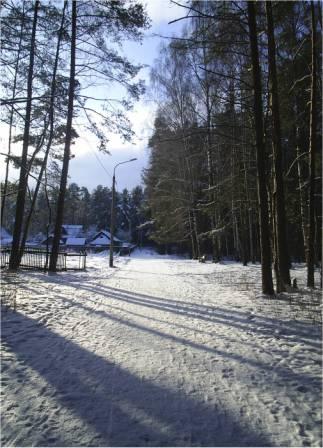 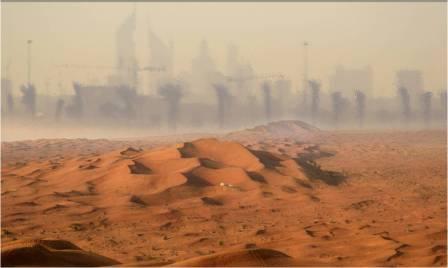